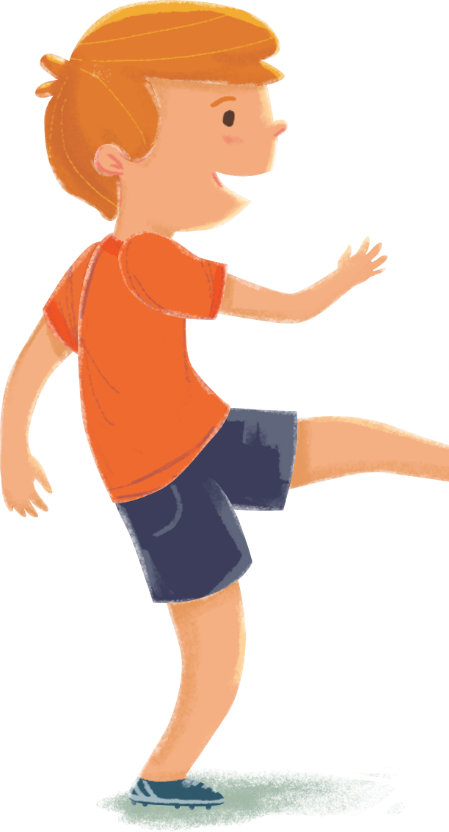 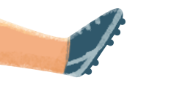 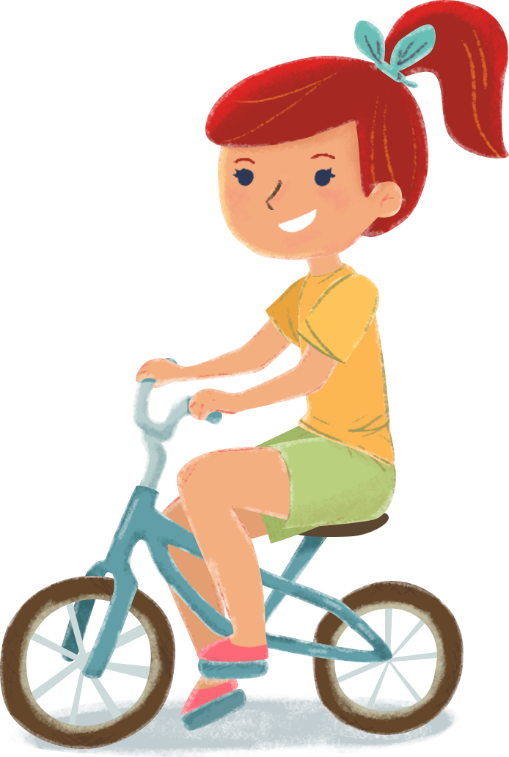 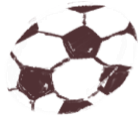 Лекція 3
Британська фантастика і фентезі
проф. Деркачова О. С.
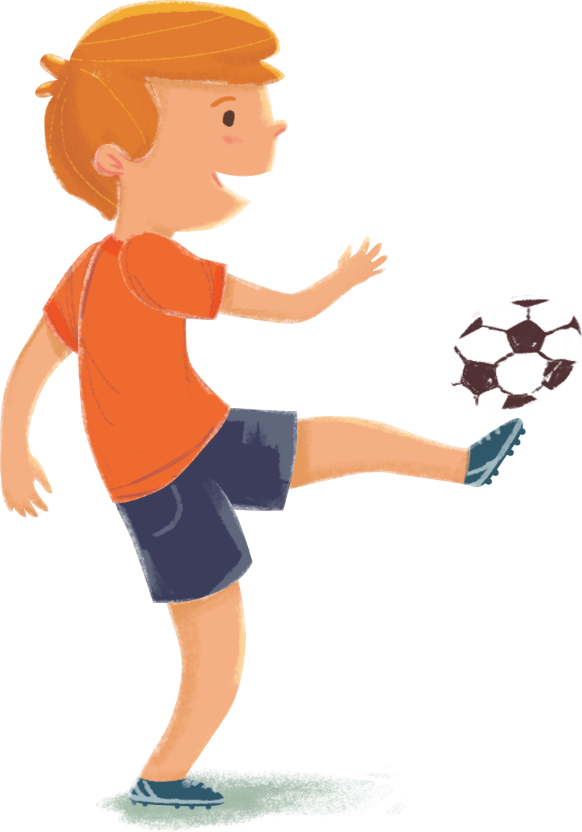 Говоритимемо про…Фантастику та наукову фантастику.Англійських письменників-фантастів.Фентезі. Англійське фентезі.
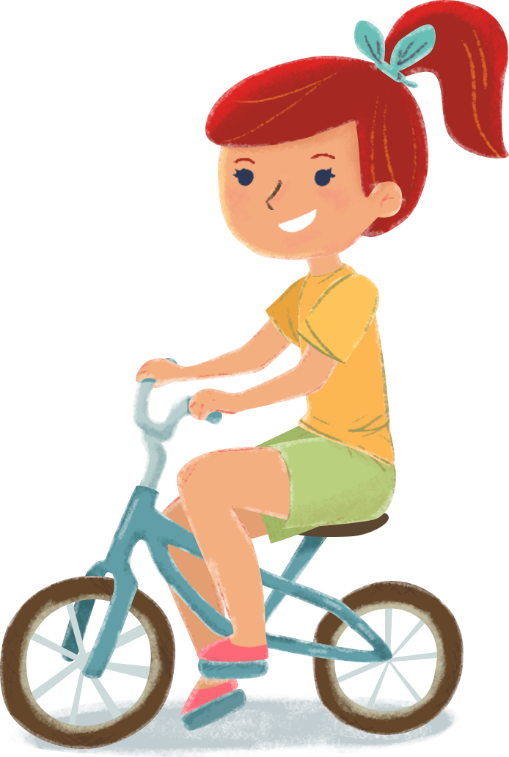 У творах фентезі дія відбувається у вигаданому світі, де дива та чарівне є беззаперечною реальністю. Витоки фентезі можна пошукати у міфах та чарівній казці. Коли говорять про фантастику, то здебільшого мають на увазі наукову фантастику, в якій зображено те, що можливе у рамках сучасної або майбутньої науки.
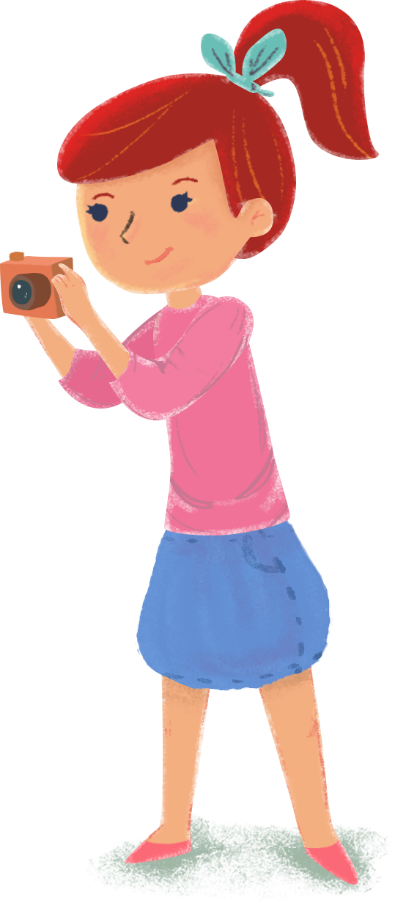 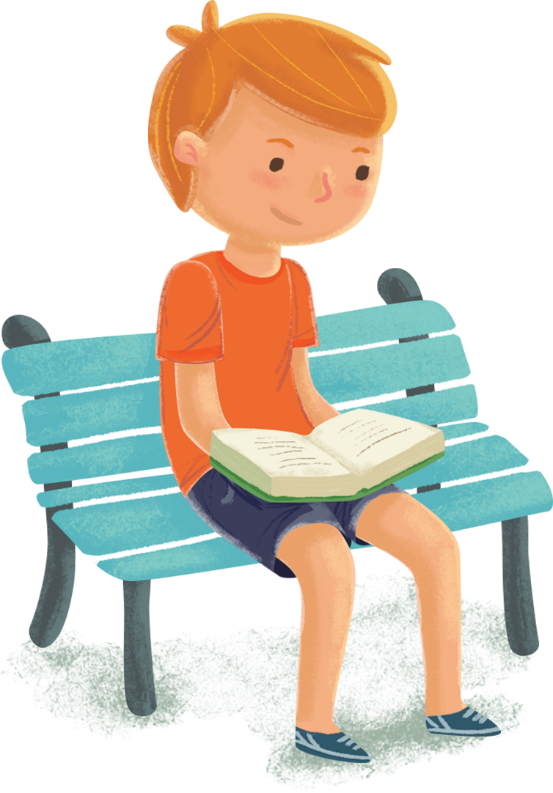 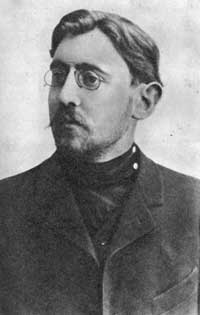 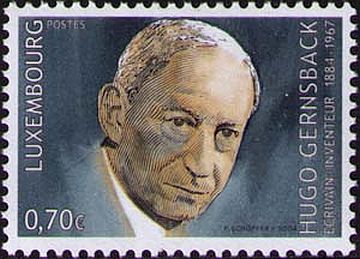 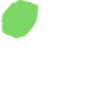 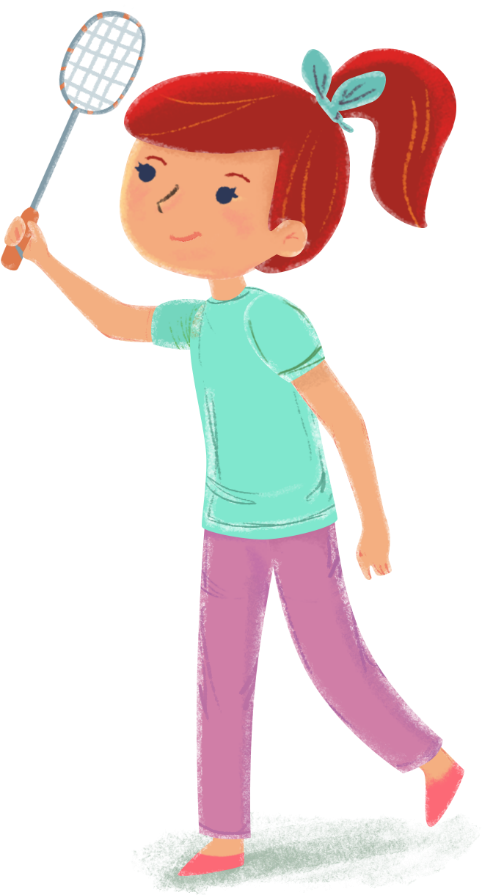 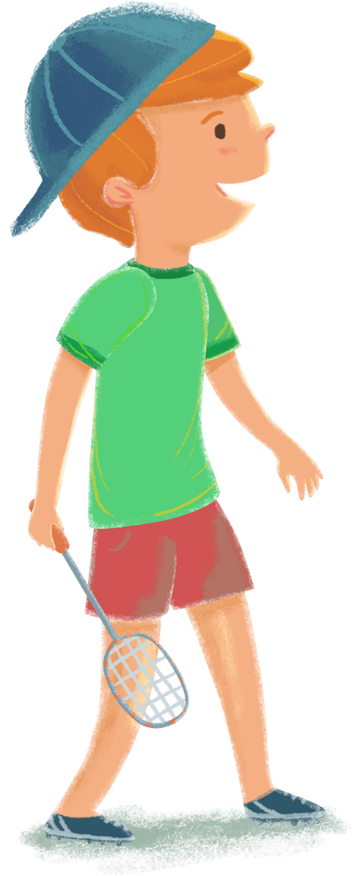 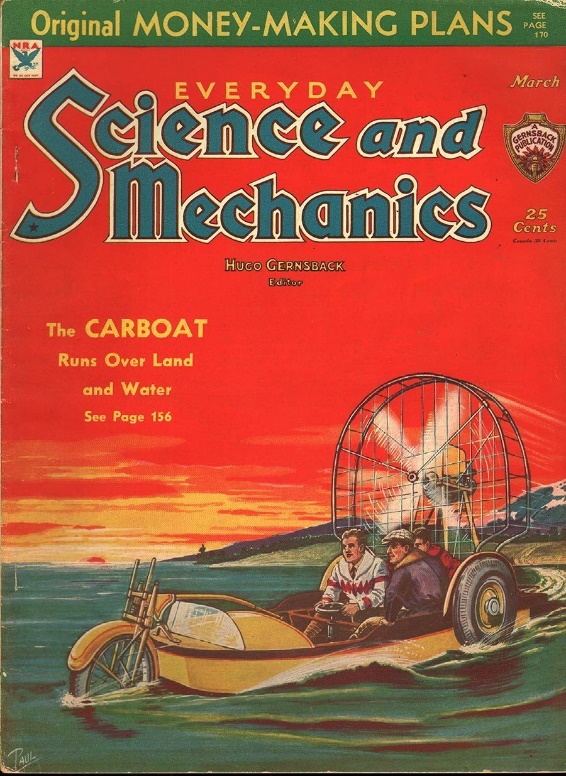 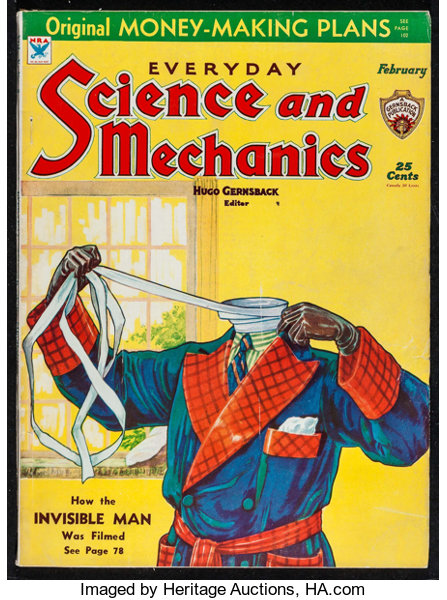 https://www.youtube.com/watch?v=2CnS-ZNvRDs
Ю. Ковалів у «Літературознавчій енциклопедії у 2 томах» так визначає наукову фантастику: «наукова фантастика (грец. Рhantastike: здатність уявляти) – епічні твори, в яких висвітлюється науково-технічний потенціал, реалізується уявлення письменника про віддалене майбутнє цивілізації, роль кіберів, контакти з позаземними цивілізаціями тощо»
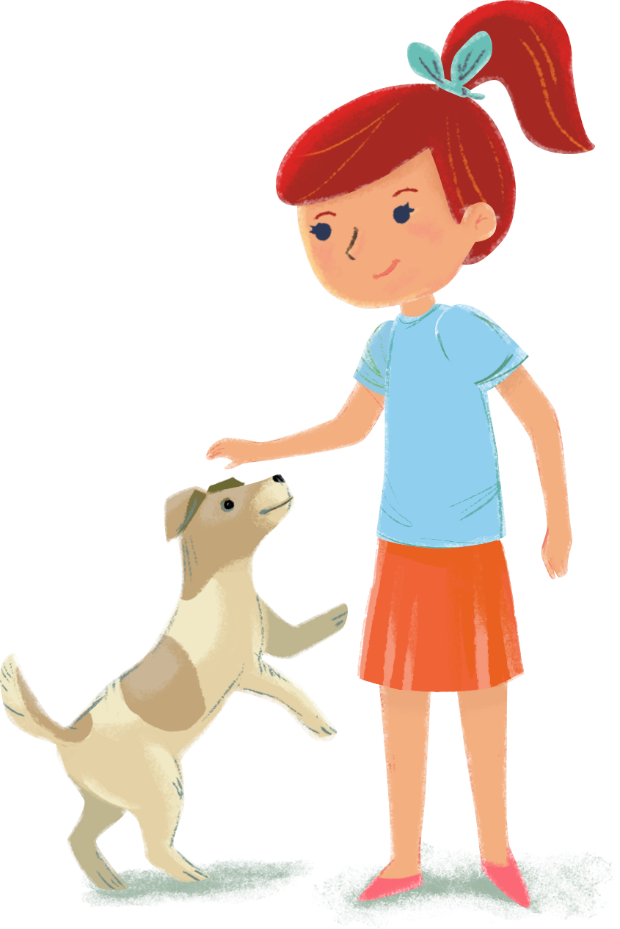 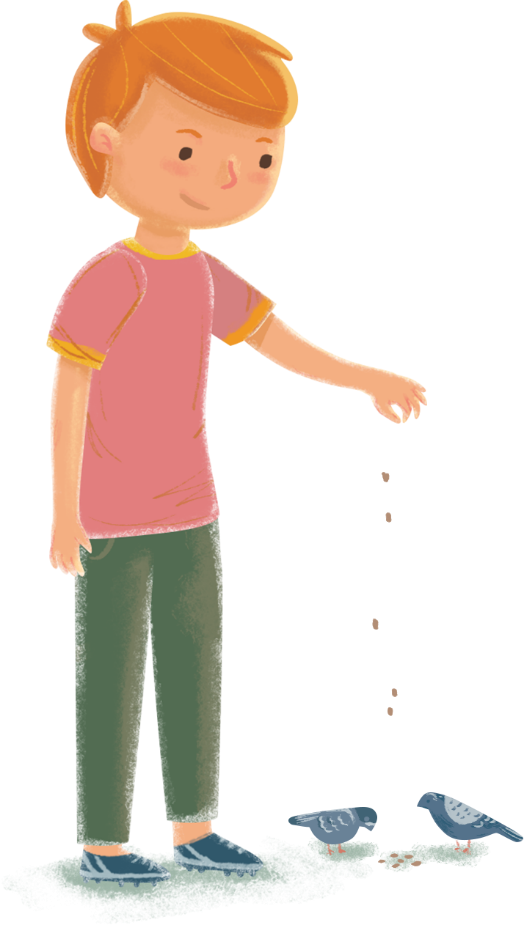 Х‘юго Гернсбек радив фантастам писати твори, де 74% від літератури і 25% від науки. Він зазначав, що наукова фантастика існує для того, щоб у формі художньої розповіді передбачати прийдешні дива прогресу.
«Жанрові особливості НФ, перш за все, полягають у а) частотному вживанні термінів-неологізмів разом з існуючими загальними і спеціальними термінами; б) використанні фантастичних імен, що виконують номінативну функцію, і значущих імен, що є не лише номінувальними, але й експресивно-оцінними; в) домінуванні мови наукового стилю із художніми вкрапленнями; г) синтаксисі науково-технічного тексту з багатьма дієслівними зворотами та складнопідрядними реченнями з декількома підрядними» (http://publications.lnu.edu.ua/collections/index.php/foreighnphilology/article/view/226/229)
https://www.youtube.com/watch?v=uJFU_joMe80
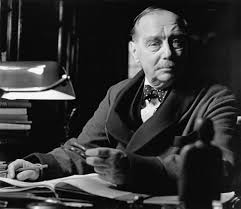 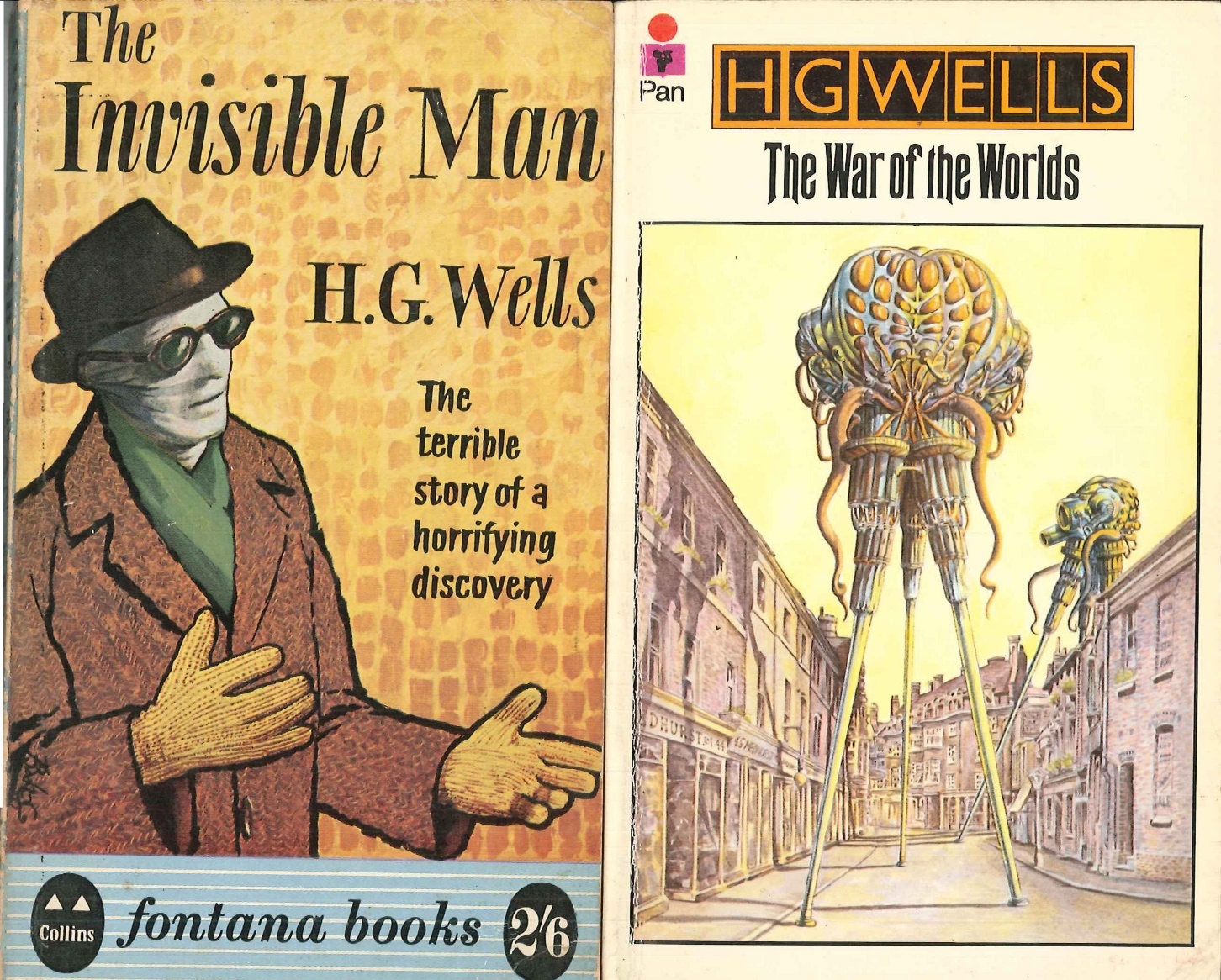 https://www.youtube.com/watch?v=i3eDp3weMAw
https://www.youtube.com/watch?v=hOngm9xq67A
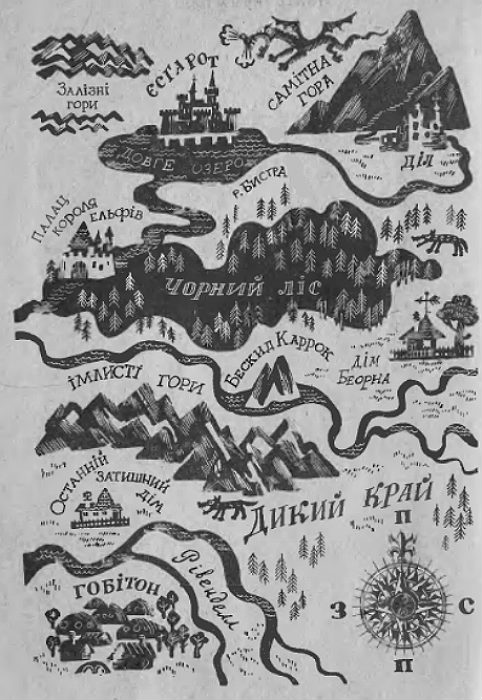 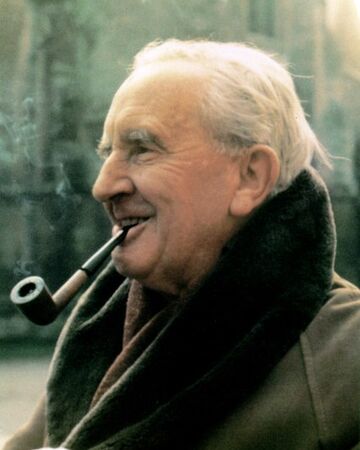 https://www.youtube.com/watch?v=wZ1vn85iQRE
О. Яковенко виділяє такі особливості фентезі як жанру: 
належність творів фентезі до можливих світів; 
наявність середньовічного антуражу; 
високий ступінь фантастичного; 
ненауковість, ірраціональність, наявність магії.
Дякую за увагу!